Idrottsskola för dig som har en funktionsnedsättningProva 4 olika idrotter totalt 12 pass
Föreningarna som är med är:	

v. 3-5 Danzwett
Repslagaregatan 5

V 6, v7 och v9 Rullstolsinnebandy 15-16.30 sön. Bökensveds Idrottshall, vid simhallen	

V 10-12 Bowling Taggen
Idrottsgatan 4

V 13-14 Västerviks Gymnastikförening
Önnemovägen 1

Med reservation för ändringar
     

Anmälan senast 16/12-2022
Kostnad200:- för alla 12 tillfällen. Anmälningsavgiften betalas I samband med anmälan till bg 5787-6641 märk Idrottsskolan
Anmälan: till ulf@kingpinbowling.se
Ange i anmälan: Namn, personnummer, adress, tel nummer, målsman och målsmans tel nummer.
Kontaktperson
Ulf Nilsson,  
ulf@kingpinbowling.se, tel. 070 – 425 30 91
Det blir kul, anmäl dig!
Team Taggen BK Bowling
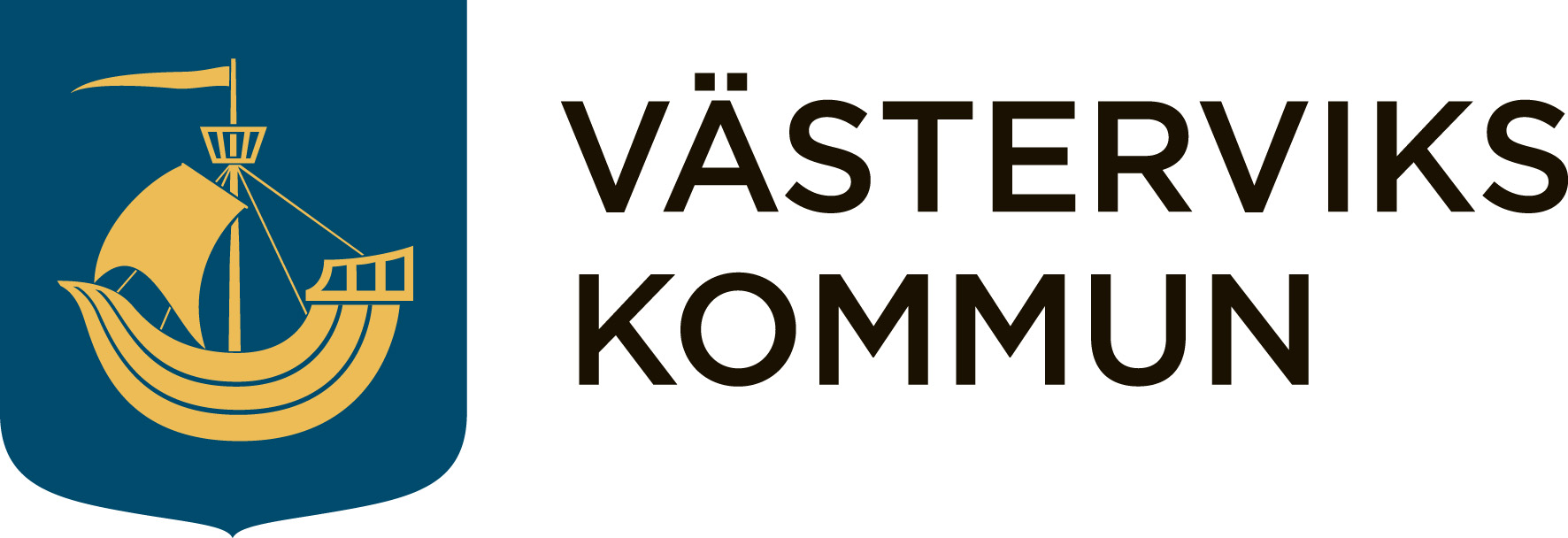 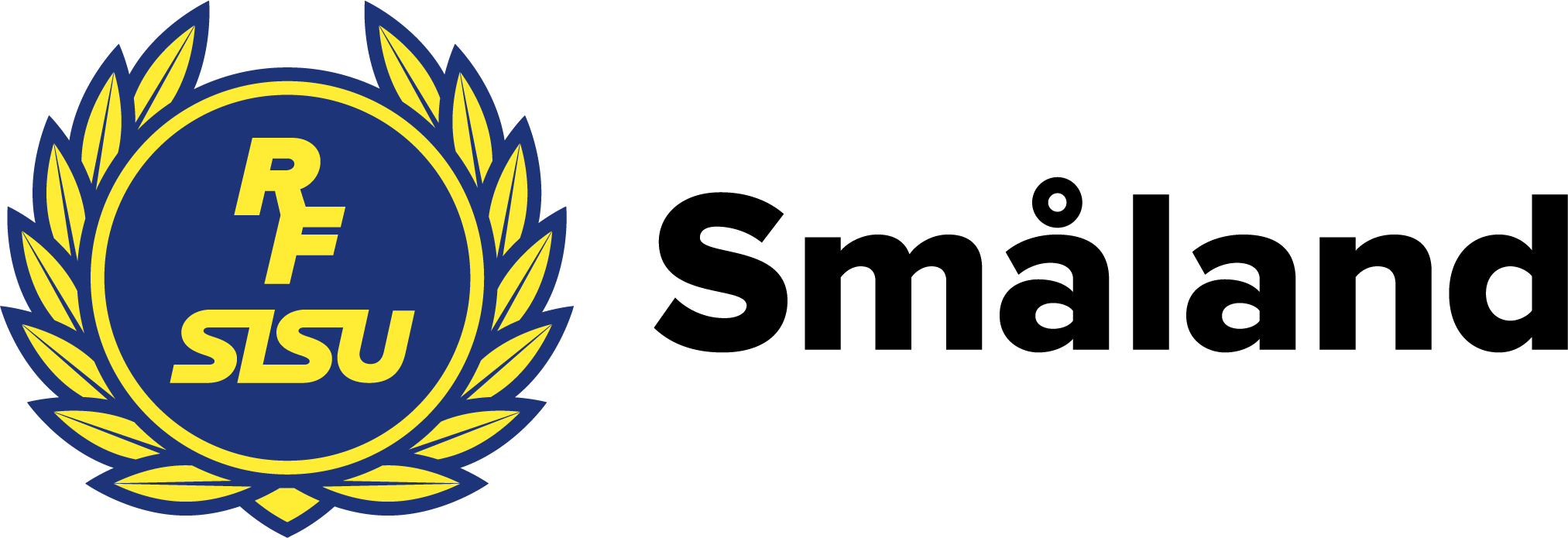 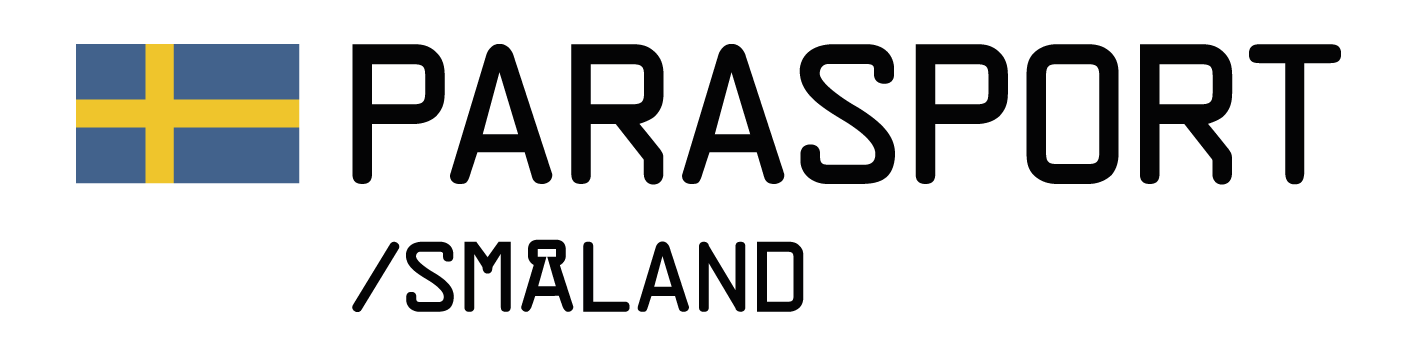